Mejora biotecnológica de microalgas liquénicas como potenciales sistemas de producción de fitosanitarios y fitoestimulantes
MIBIMI
OBJETIVOS
AGROALNEXT/2022/061
Selección de las microalgas Trebouxiaceae más adecuadas para la producción biotecnológica de compuestos con aplicaciones en agroalimentación. Identificación de los metabolitos de interés
1
Validación del uso de los derivados seleccionados como fitosanitarios, así como fitoestimulantes que permitan obtener un mayor rendimiento a los cultivos ensayados
2
Escalado de la producción de los compuestos de interés en biorreactores
3
4
Mejora biotecnológica de las microalgas
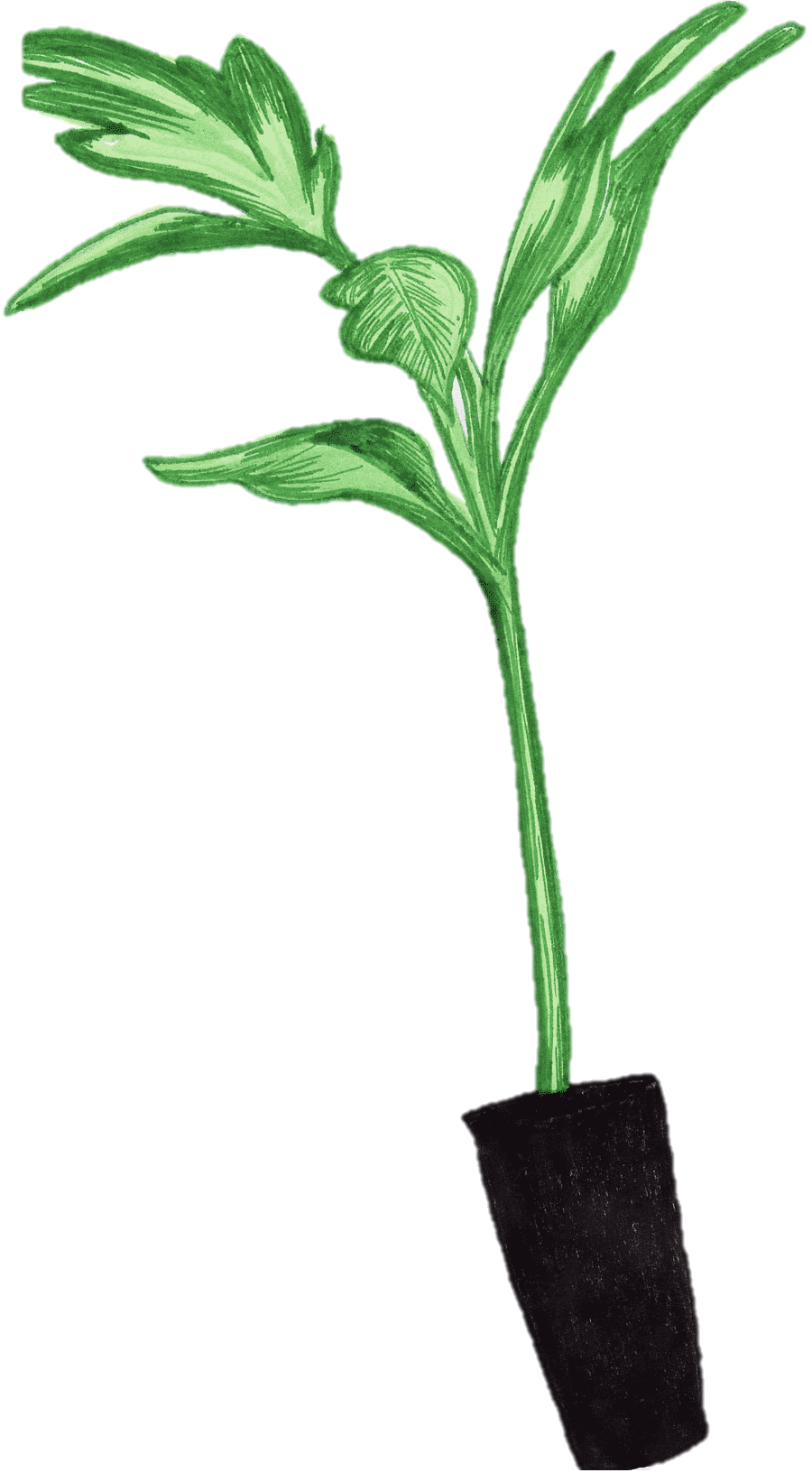 RESULTADOS Y TRANSFERENCIA
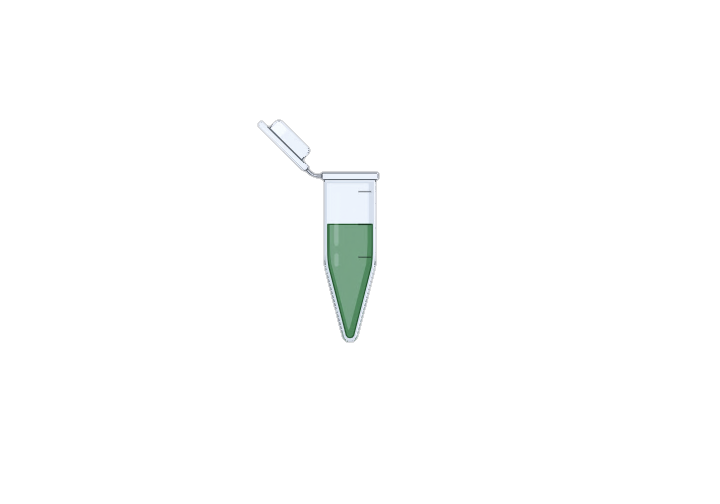 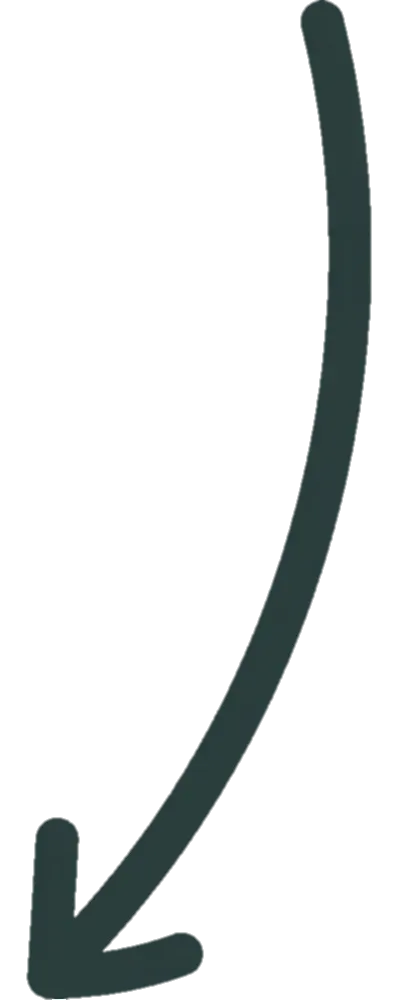 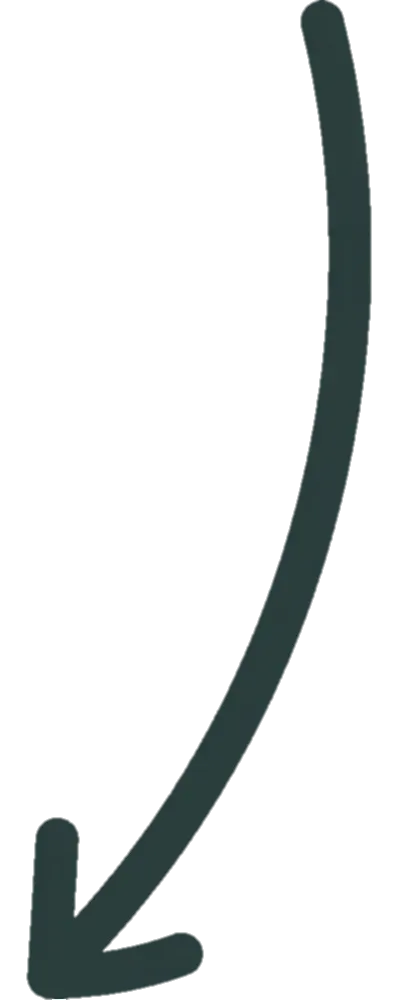 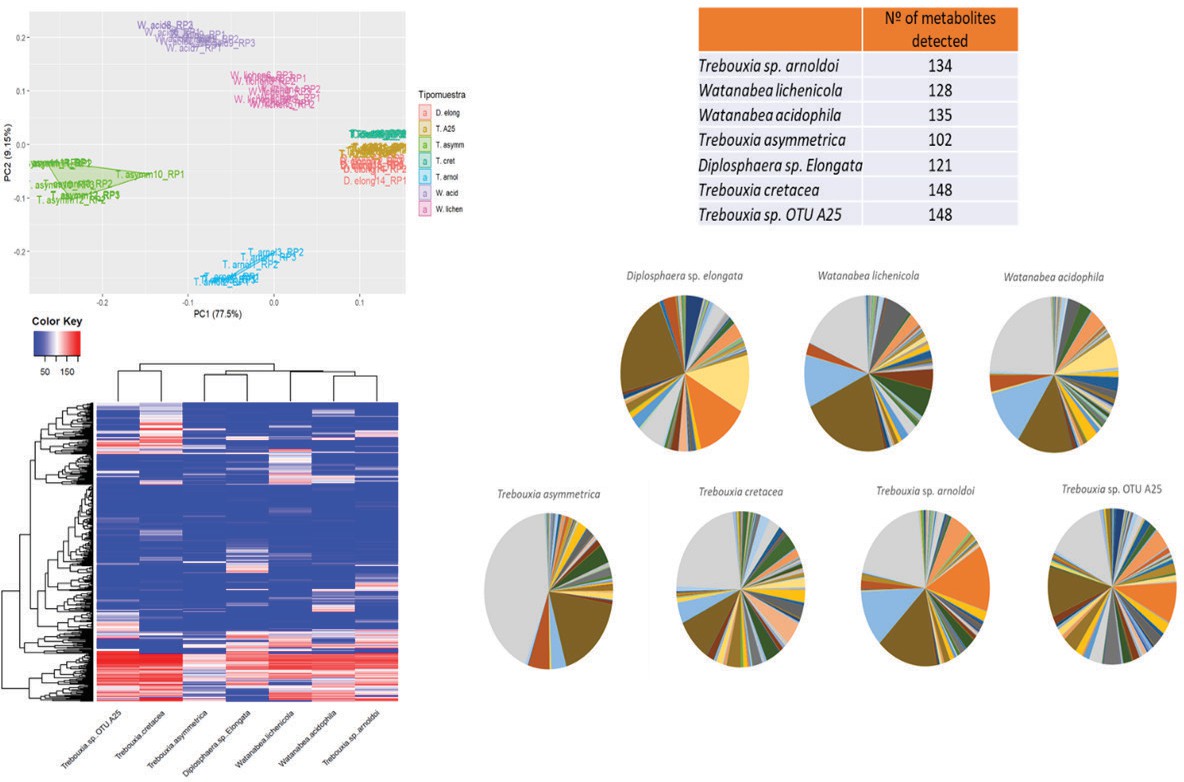 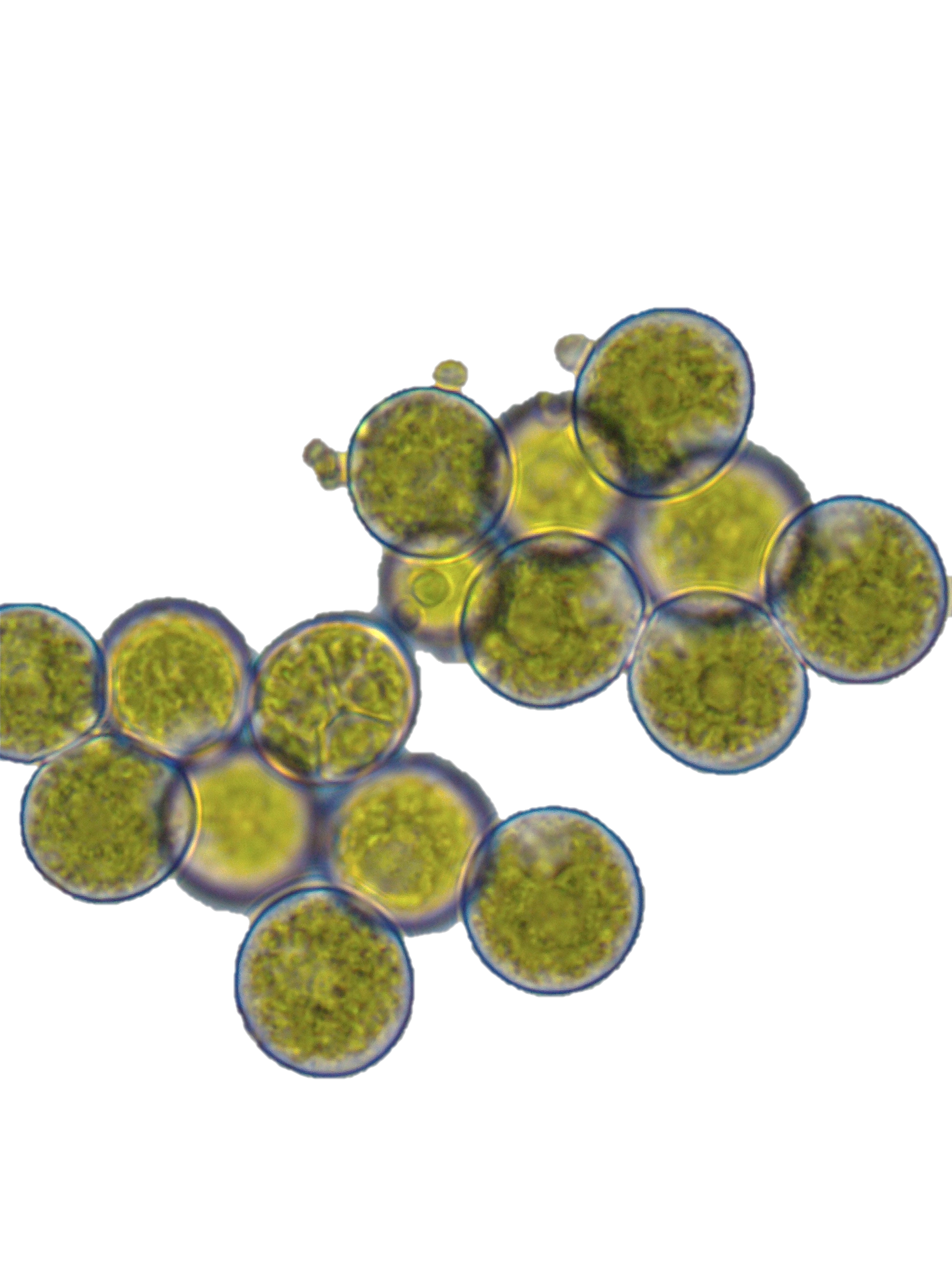 Validación de microalgas con mayor potencial de protección frente a infección con patógenos en planta de tomate
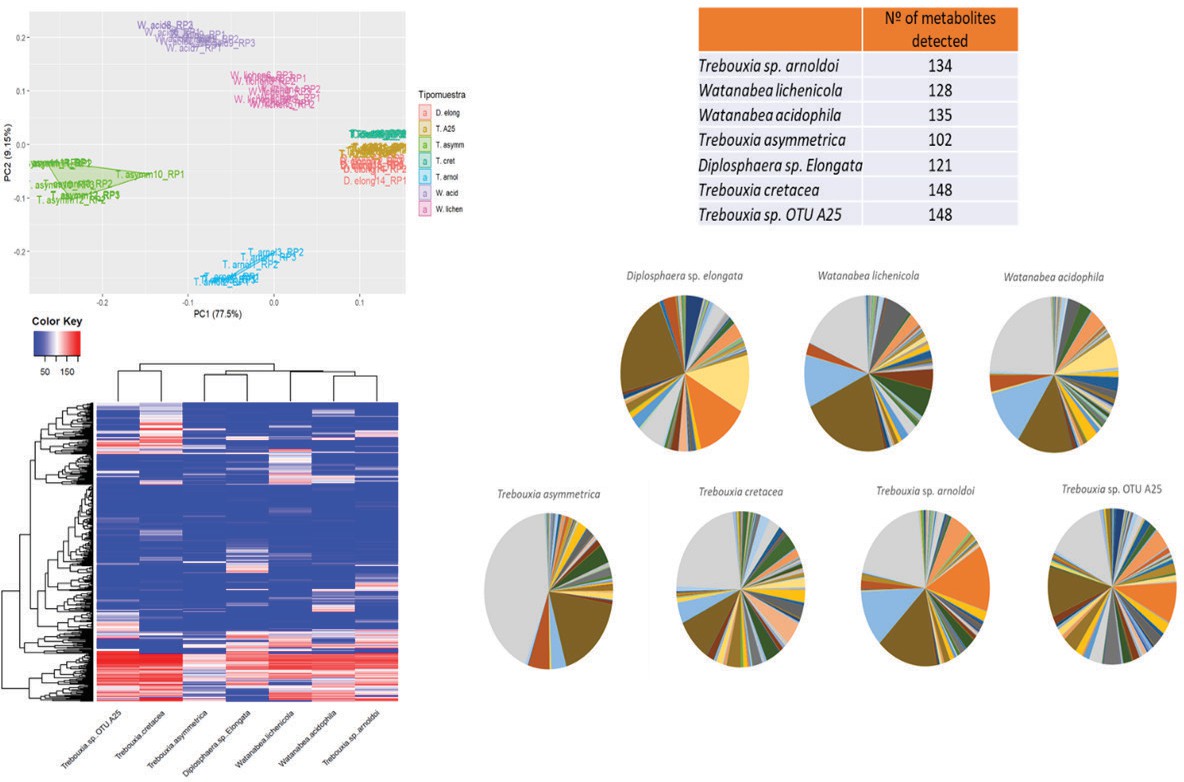 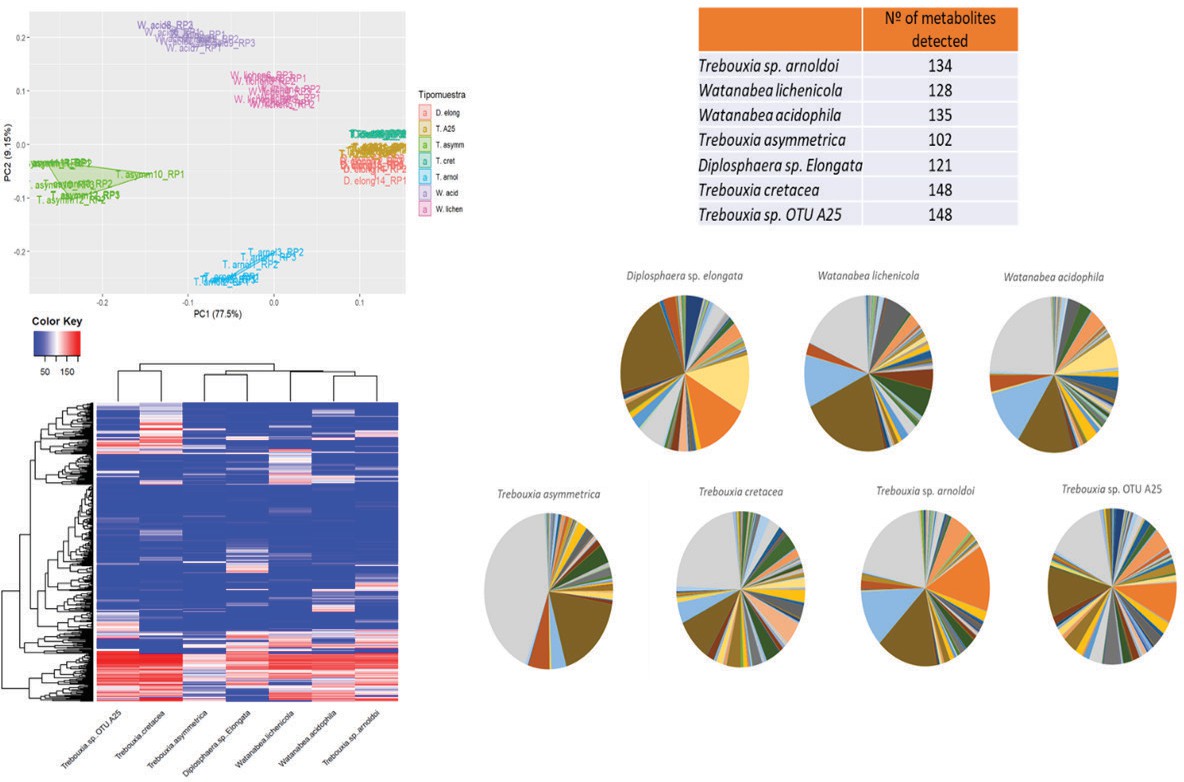 Selección e identificación de especies con mayor producción de metabolitos de interés
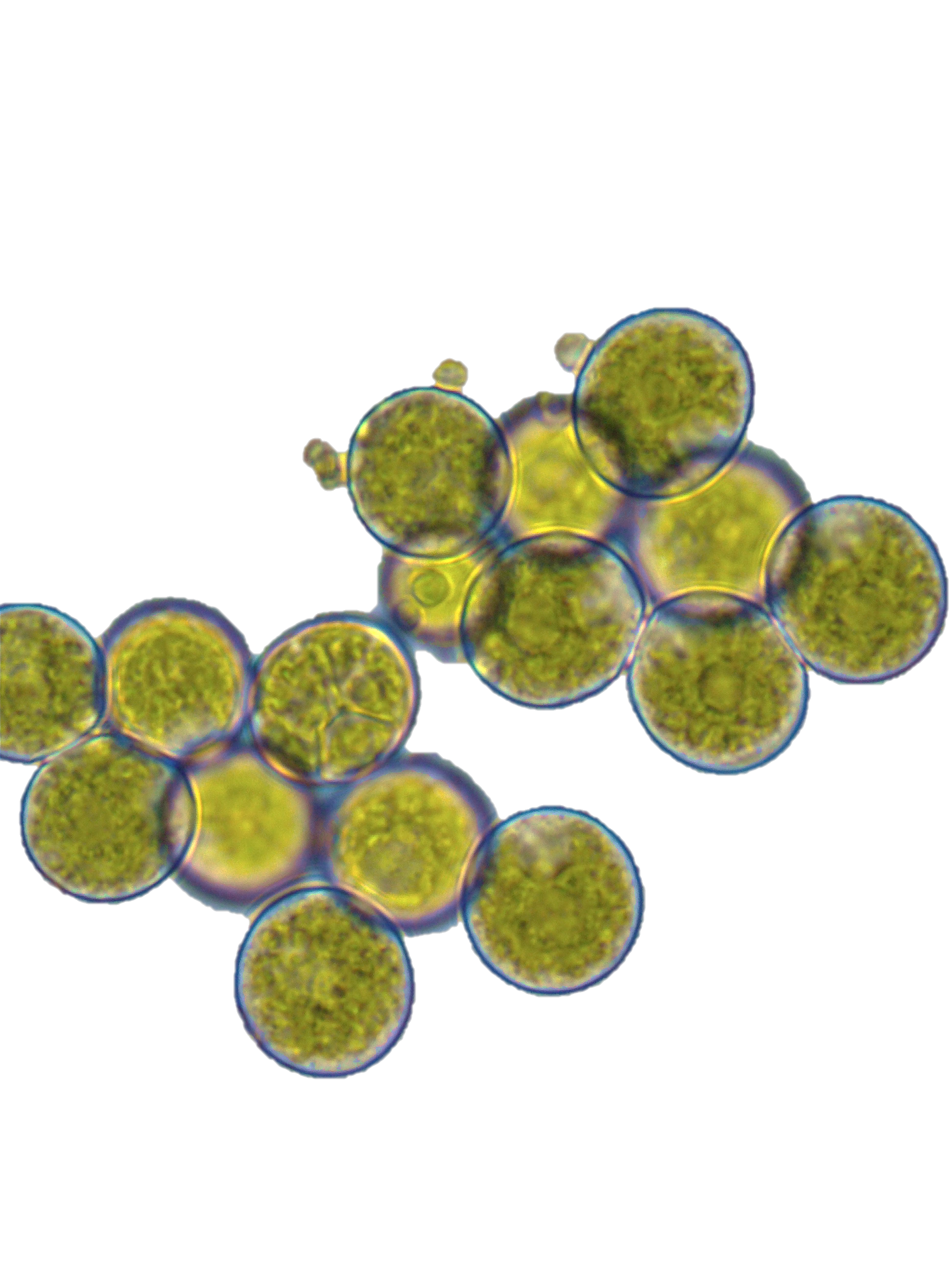 Optimización del proceso de escalado
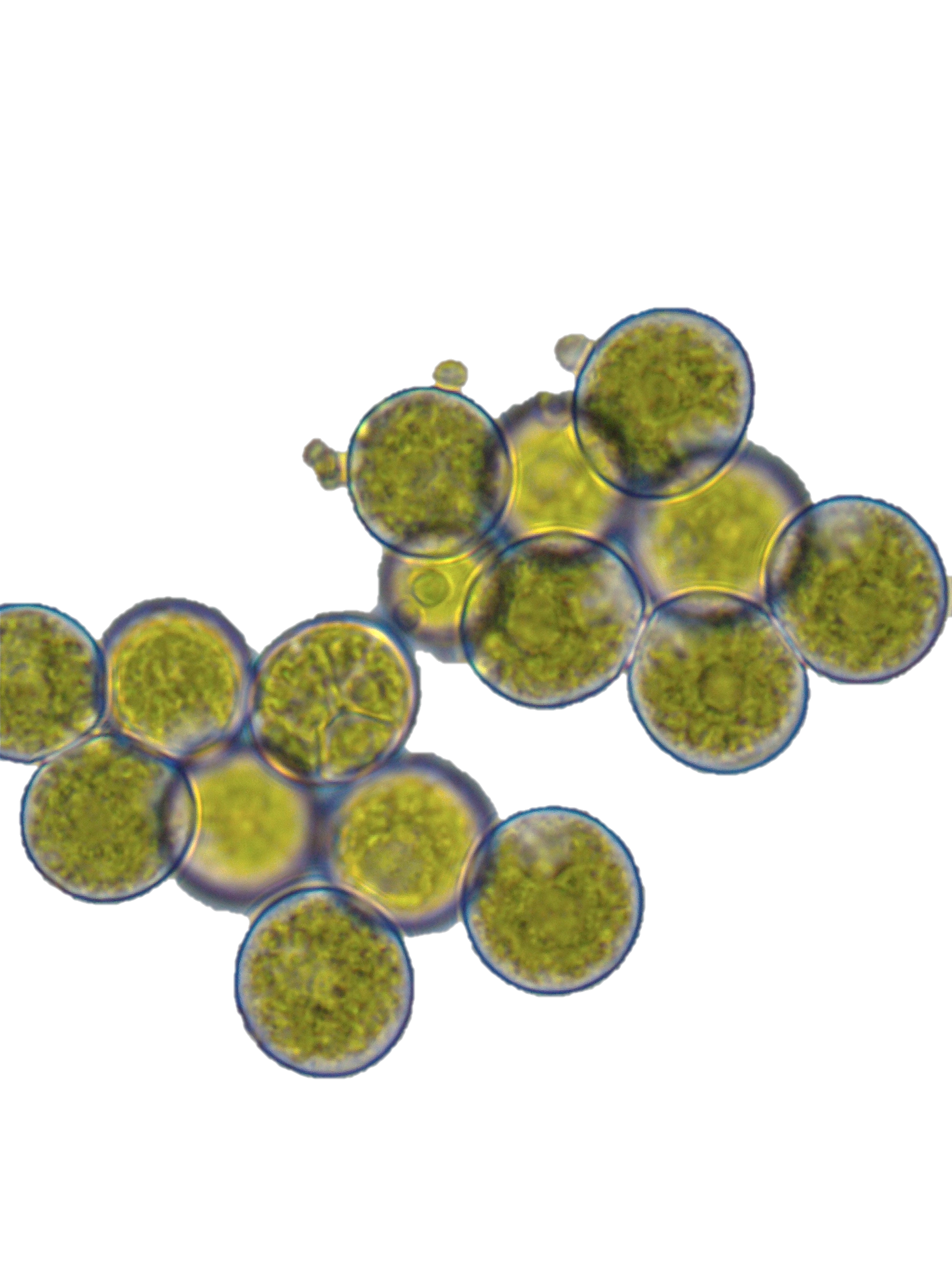 Crude Biomass Extract
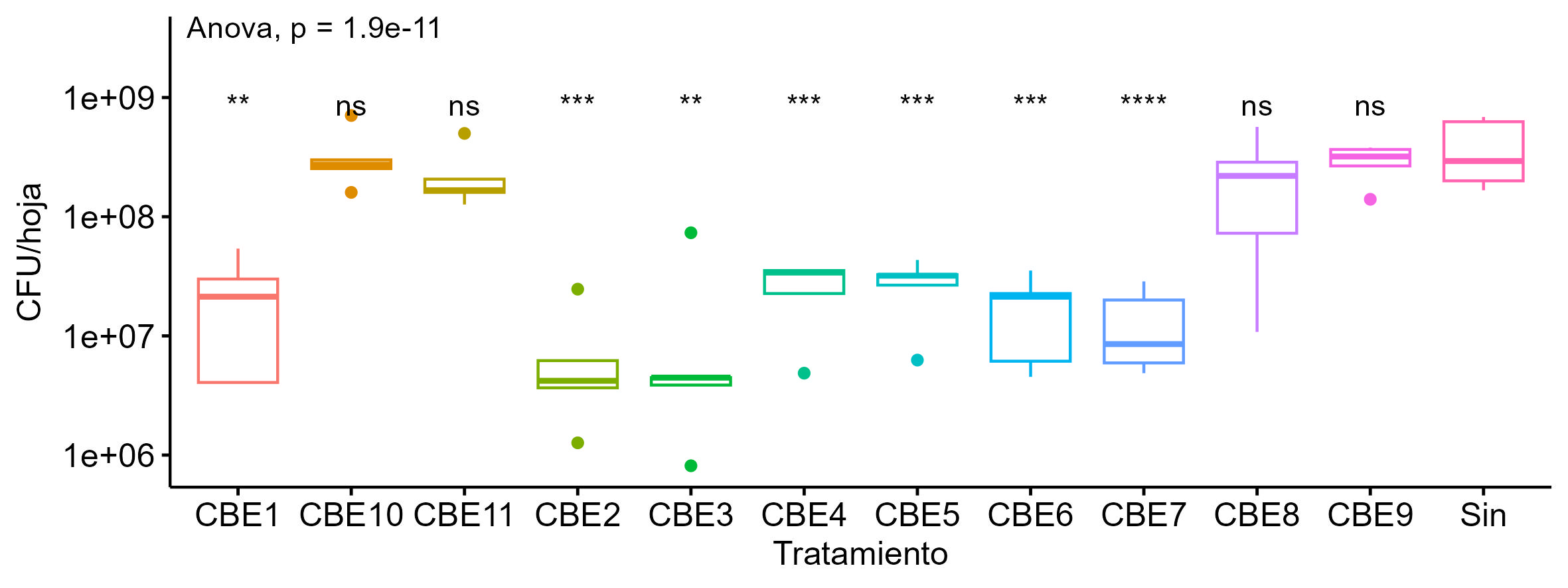 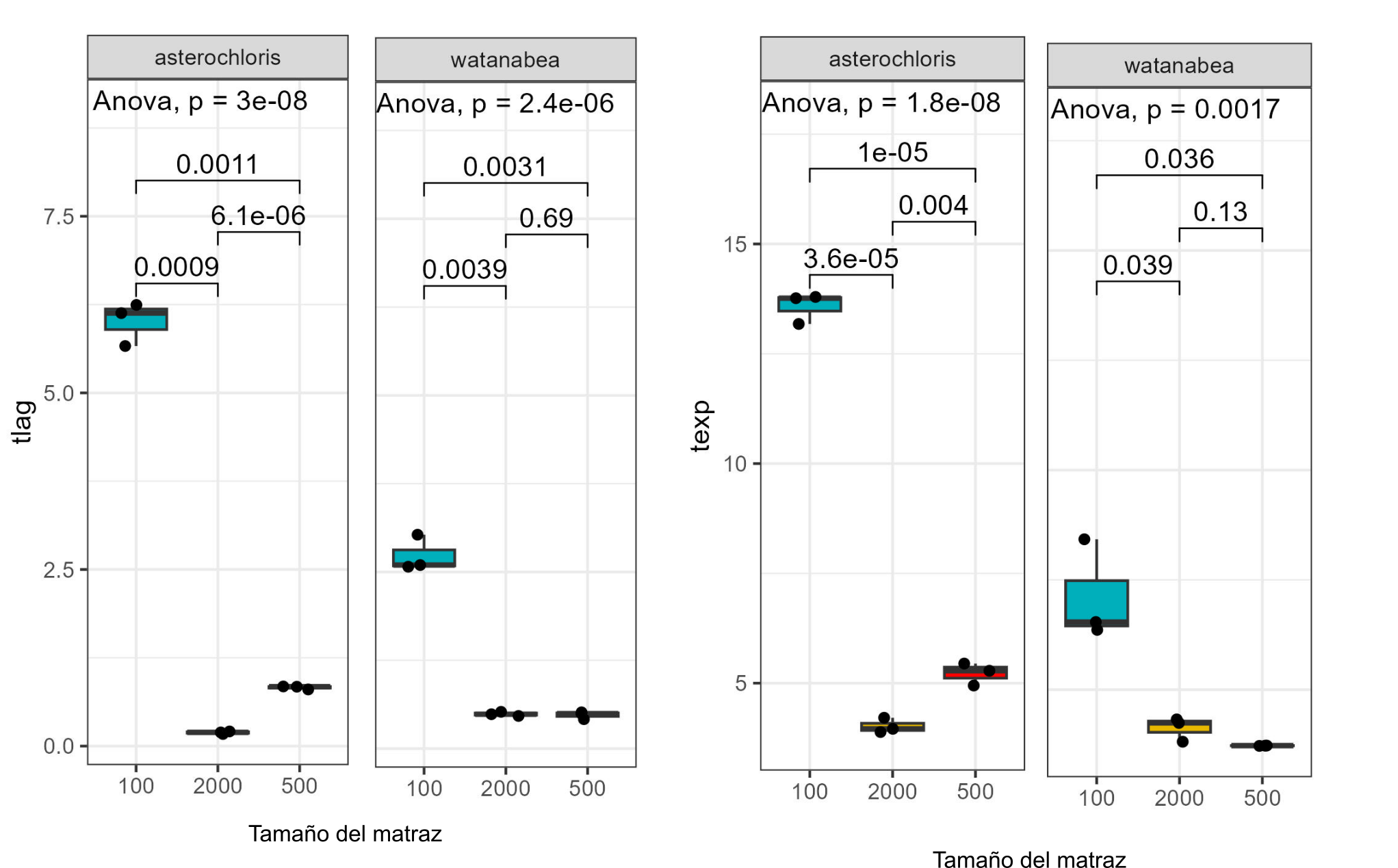 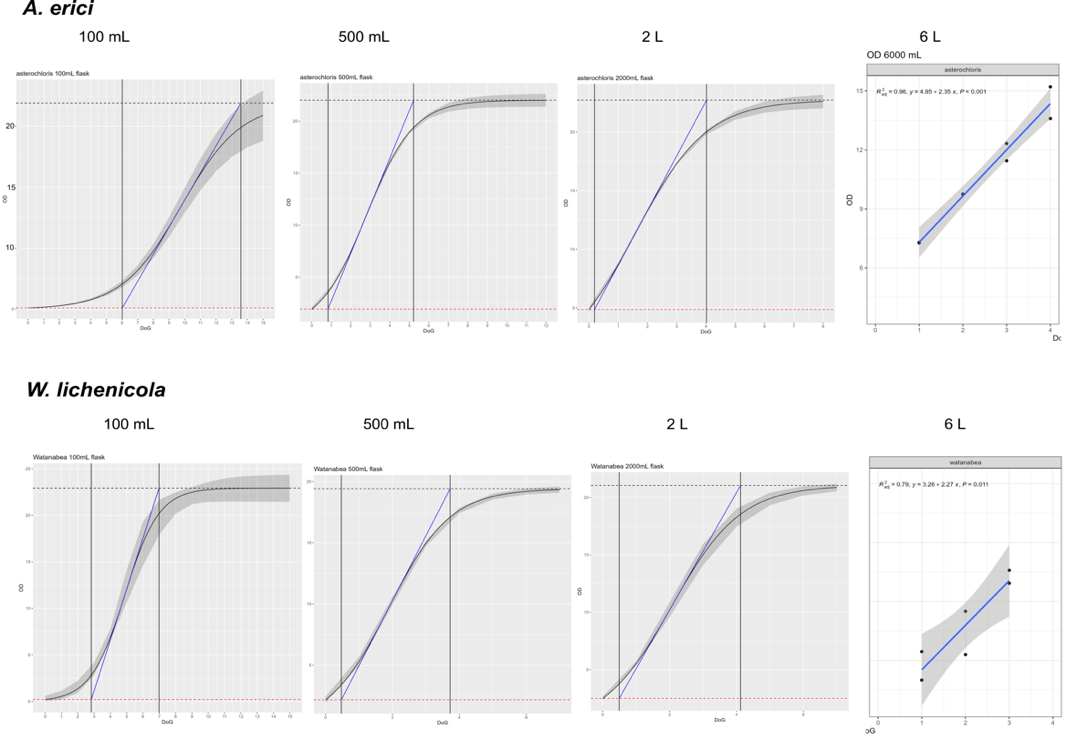 Hygromycin B
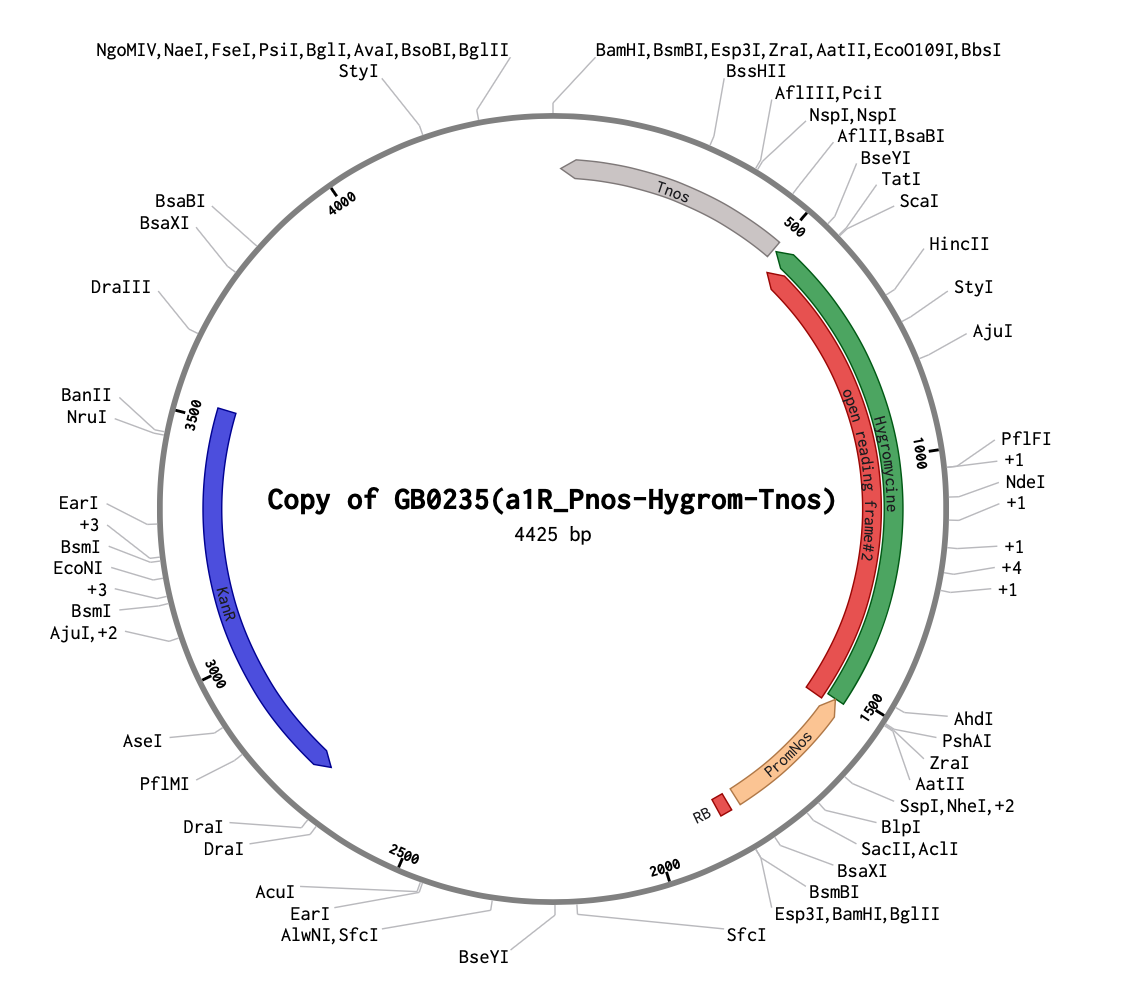 Kanamycin
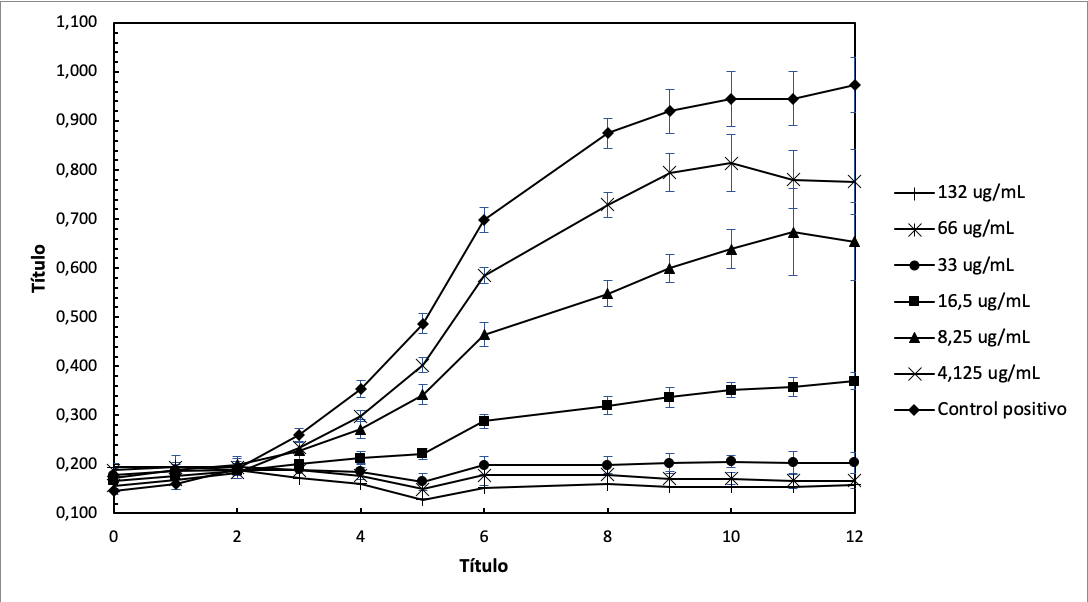 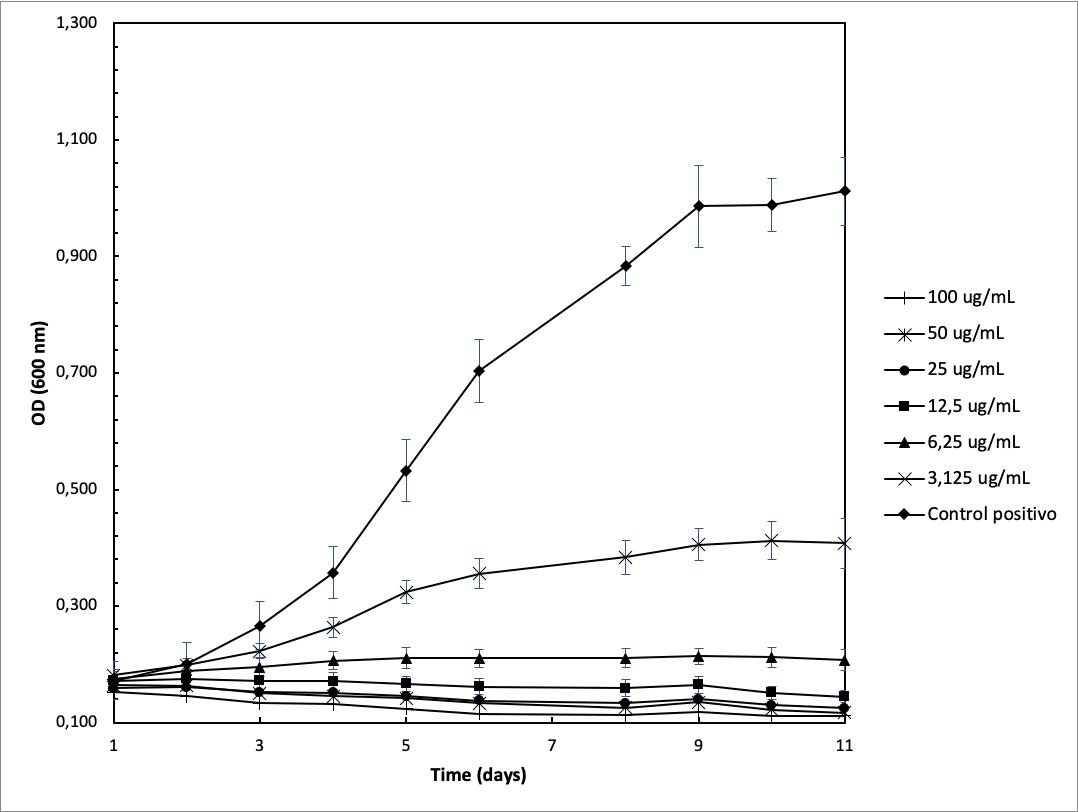 Estudio de resistencia a antibióticos y construcción de plásmidos compatibles para transformación
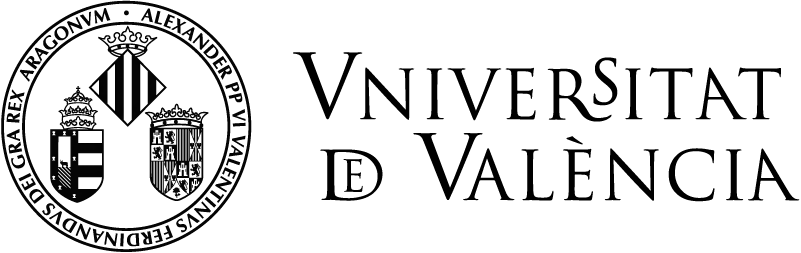 Instituto Universitario de Investigación en Biotecnología y Biomedicina (BIOTEMED)
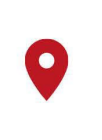 Photobiontech Lab
Conselleria d’Educació, Cultura, Universitats i Ocupació